Сообщение на педагогическом совете №2
«Комнатные растения в детском саду»
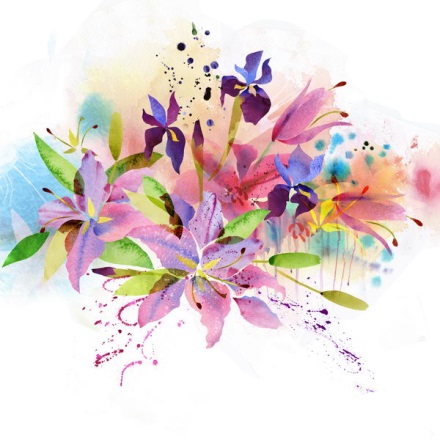 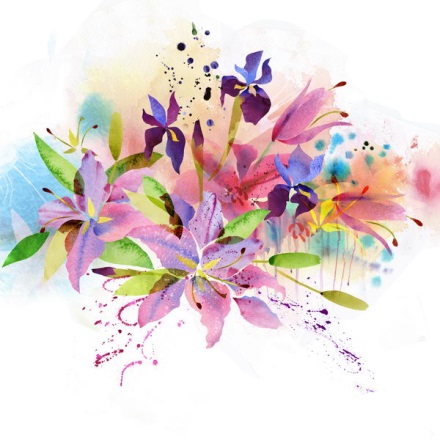 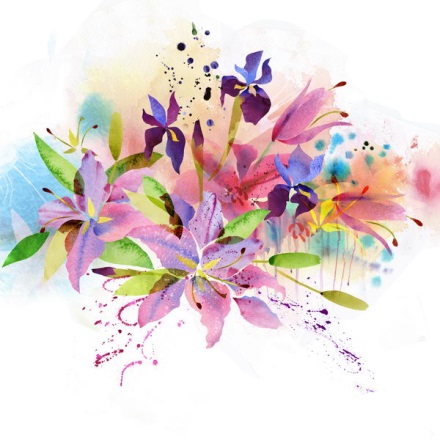 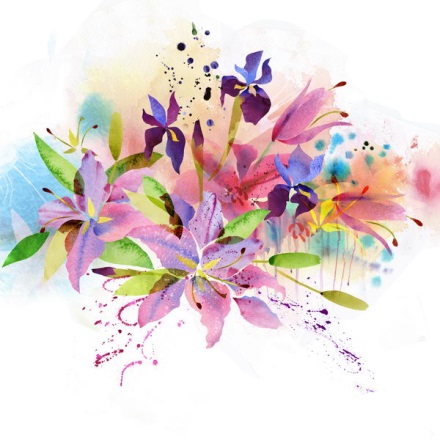 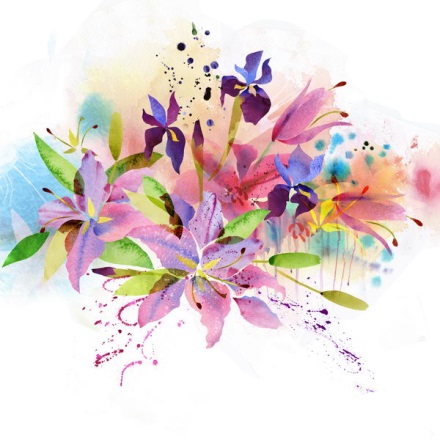 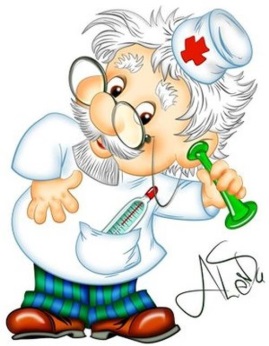 Зеленые доктора
Давно известно, что живые растения в комнатных условиях способны доставлять не только эстетическую радость, но и улучшать состав воздуха и очищать атмосферу, влиять на самочувствие и состояние здоровья. С их помощью можно улучшить психологический климат и гигиенические условия в детском саду. В воздухе закрытых помещений, кроме пыли, содержатся небезопасные химические соединения. Их содержат строительные материалы, мебель, ковровые покрытия. Кроме того, в воздухе есть разнообразные микроорганизмы, вызывающие ОРЗ и аллергические заболевания.
Растения,
поддерживающие влажность
Растения-фильтры
Растения-ионизаторы
Комнатные растения
Противо-
микробные растения
Растения с фитонцидными свойствами
Растения с лечебным эффектом
Растения,
собирающие пыль
Растения для психо-эмоционального воздействия
Растения с фитонцидными свойствами
Сансевьера
Различные виды бегоний
Колеус
Розмарин
Пилея
Алоэ
Плющ обыкновенный
Растения с лечебным эффектом
Мирт
Лимон
Самбах
Жасмин
Растения - фильтры
Хлорофитум
Сциндапсус
Фикусы
Филодендрон
Драцена
Алоэ
Спатифиллум
Растения,    собирающие пыль
Различные фикусы
Пальмы
Гибискус( китайская роза)
Филодендроны
Растения, поддерживающие влажность
Пилея Кадье
Гибискус( чайная роза)
Пеперомия
Растения-ионизаторы воздуха
Пеларгония( герань)
Сенполии  фиалкоцветные
Папоротники разных видов
Растения, уменьшающие число микробов
Бегонии
Пеларгонии
Колеус
Лаванда
Традесканция
Толстянка древовидная
Гибискус
Растения для психо-эмоционального воздействия
Антуриум
Гибискус
Бегонии
Фиалки
Пеларгонии
Пилея
Цикламен
Традесканция
Растения, запрещенные в детском саду
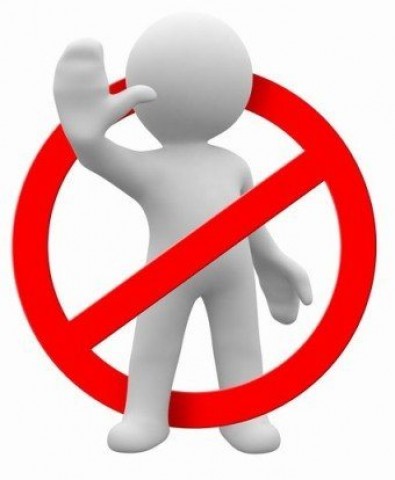 Диффенбахия
Акалифа
Кротон
Молочай
Растения, обладающие колючками
( кактусы, агава)
Олеандр
Алоказия
Монстера
Диффенбахия                        Пуансеттия
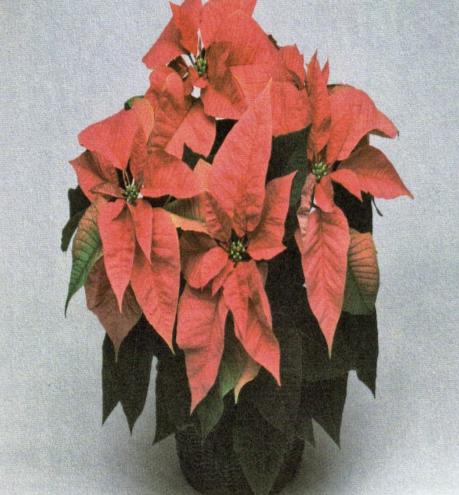 Олеандр                                       Акалифа
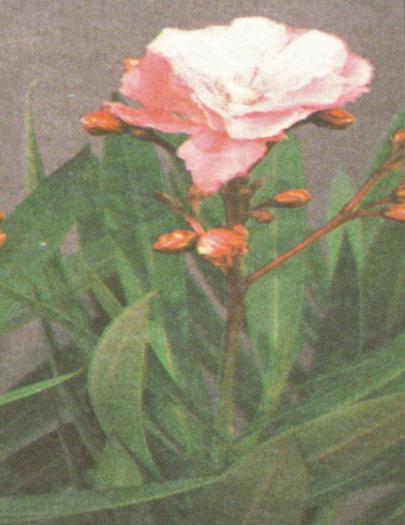 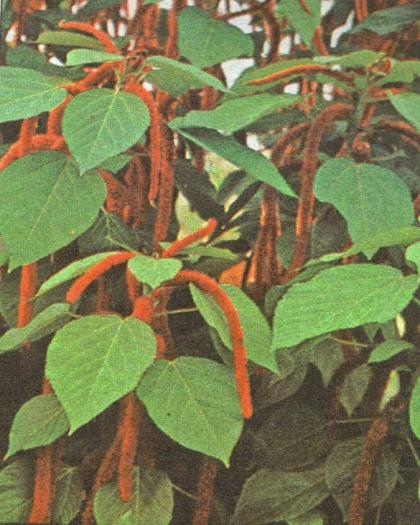 Кротон                             Кактус
Монстера
Молочай
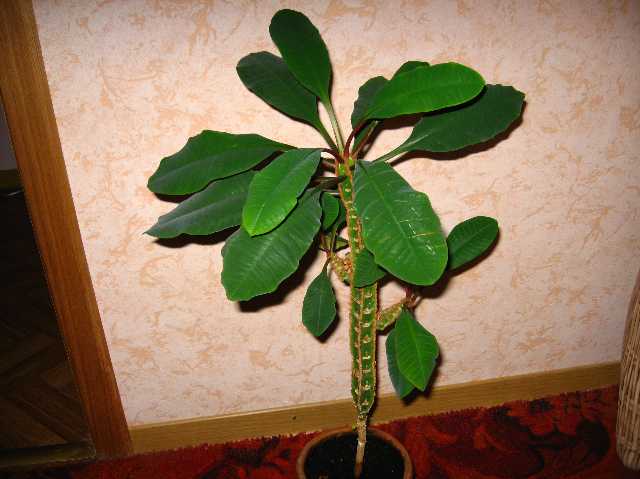 Фитомодуль созданный для детей старшей группы
«Мир, окружающий ребенка, — это прежде всего мир природы с безграничным 
богатством явлений, с неисчерпаемой красотой. 
Здесь,  в природе, вечный источник детского разума.»
В. Сухомлинский
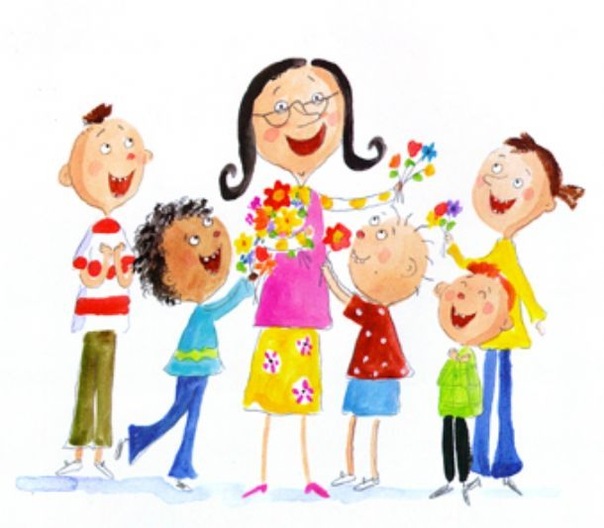 Растения -  с цветками разного вида, разными по форме и цвету листьями. Это бегония,пеларгония, колеус, спатифиллум, хлорофитум, фикус, традесканция. К растениям должен быть подход, маркировка на горшках.
Маркировка
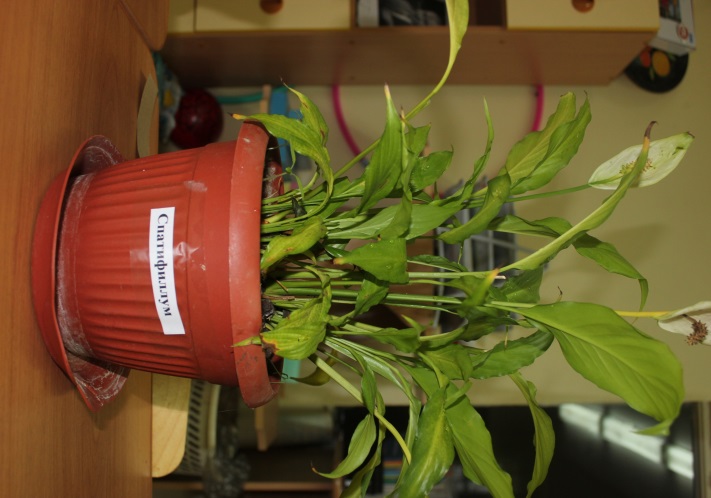 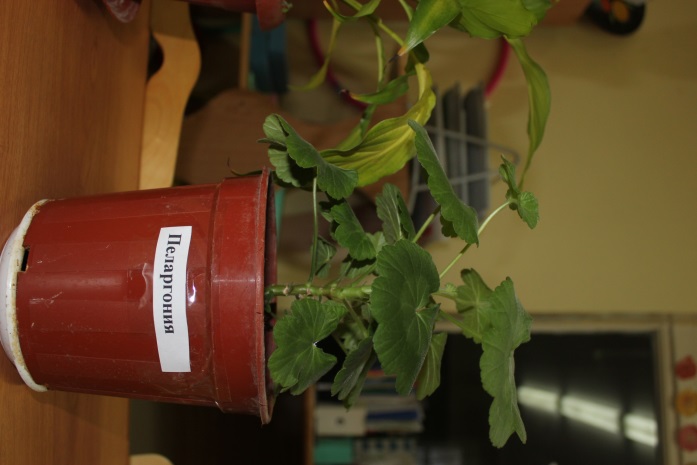 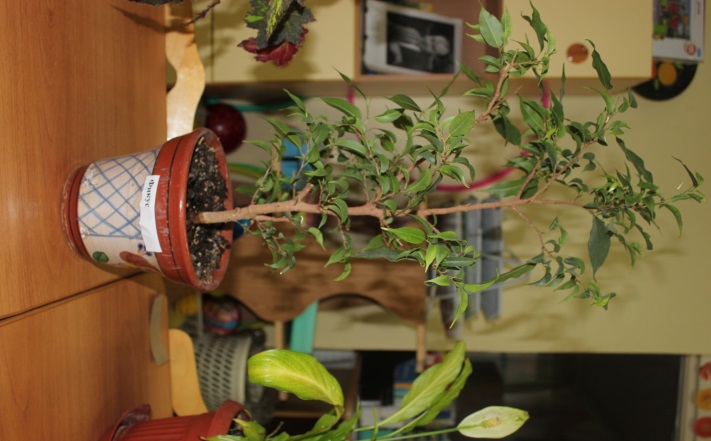 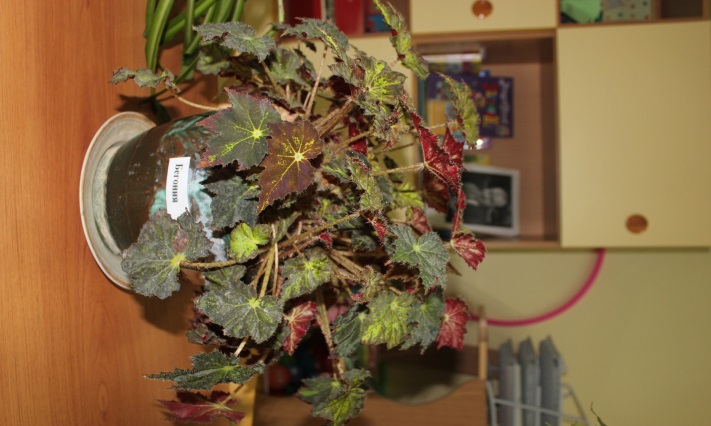 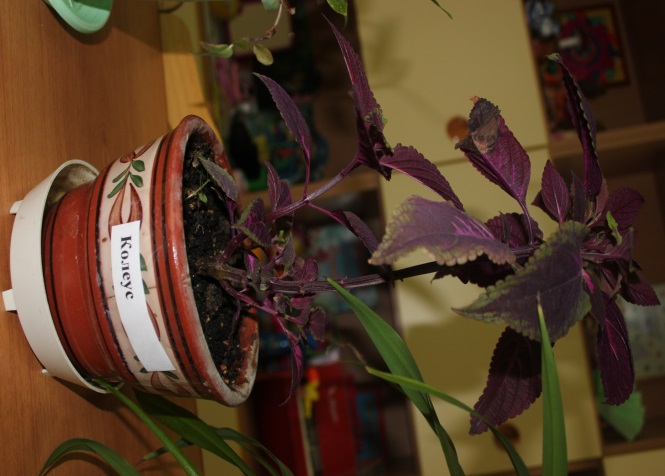 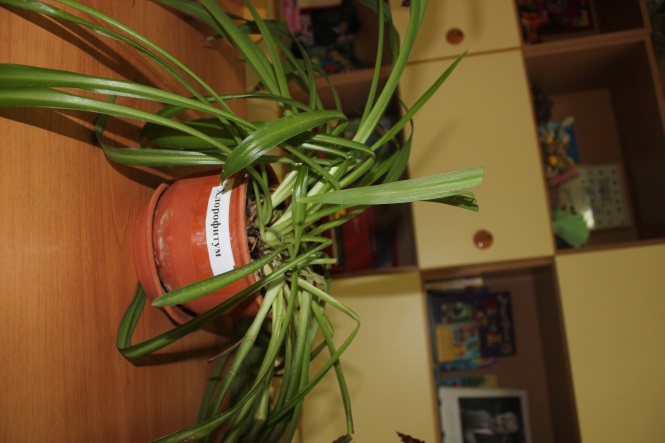 Знакомимся с комнатными растениями
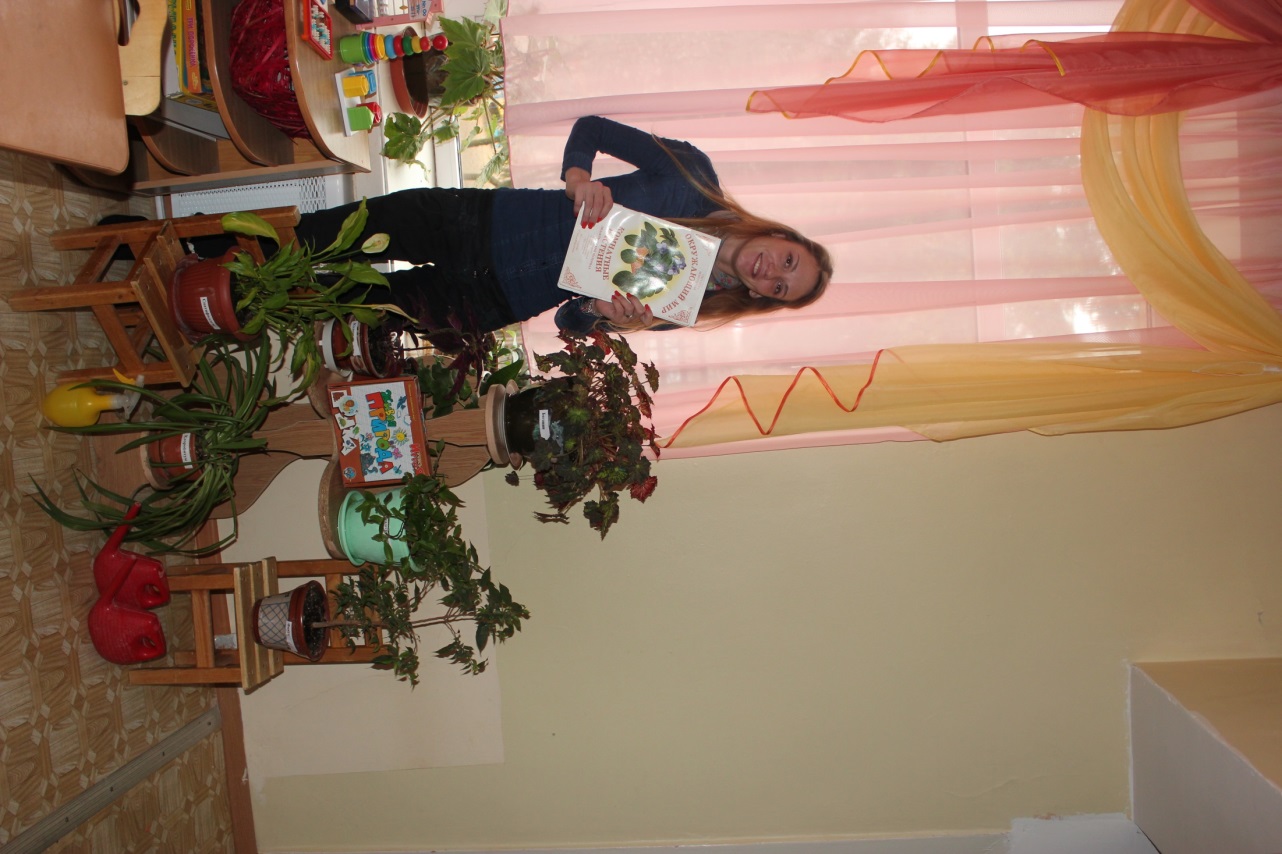 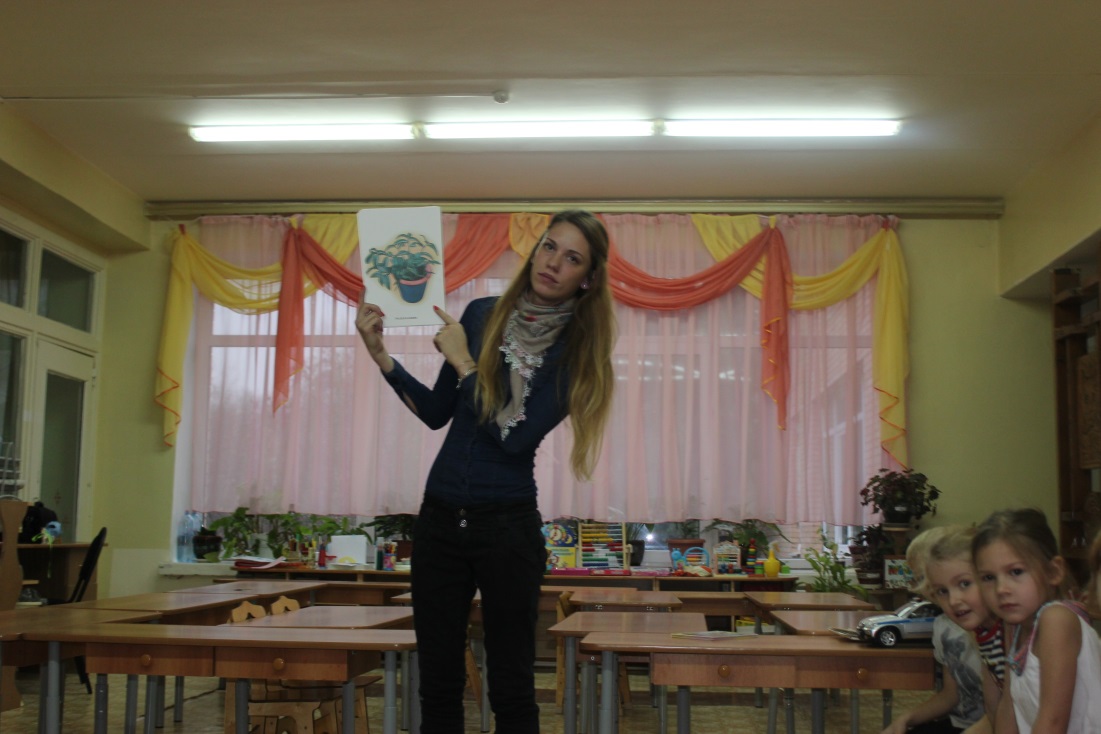 Изучаем растения
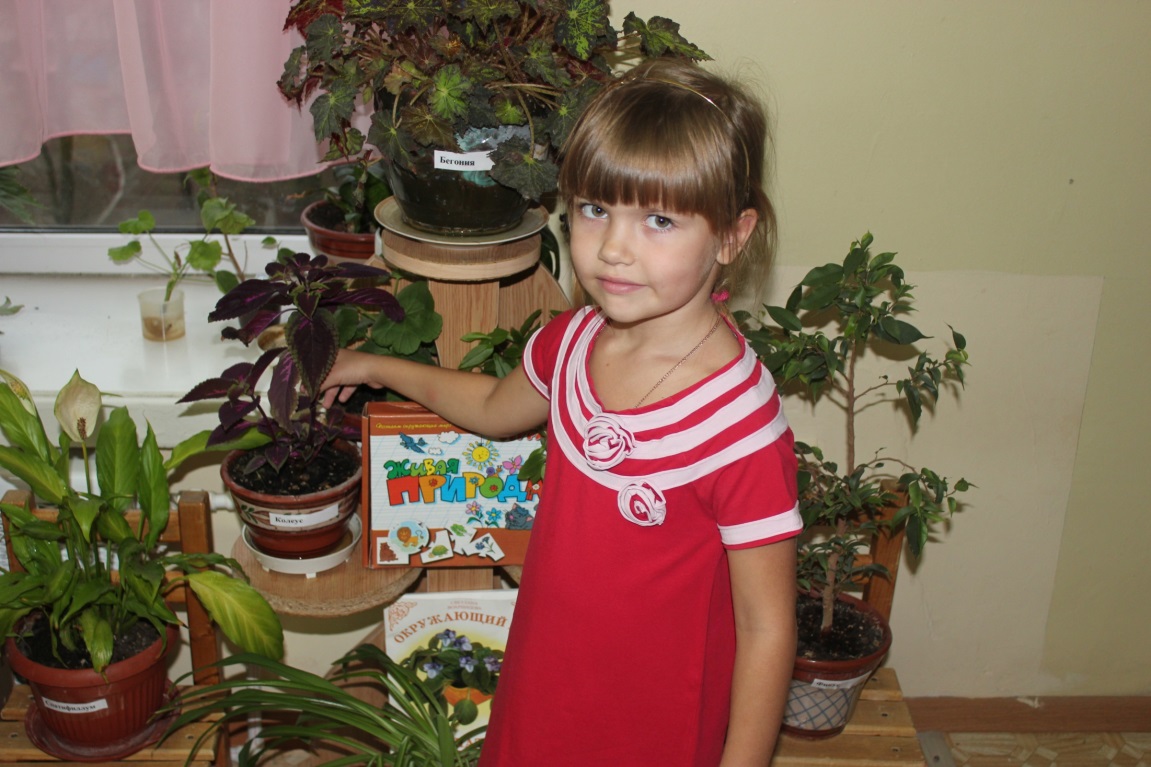 Ухаживаем за растениями
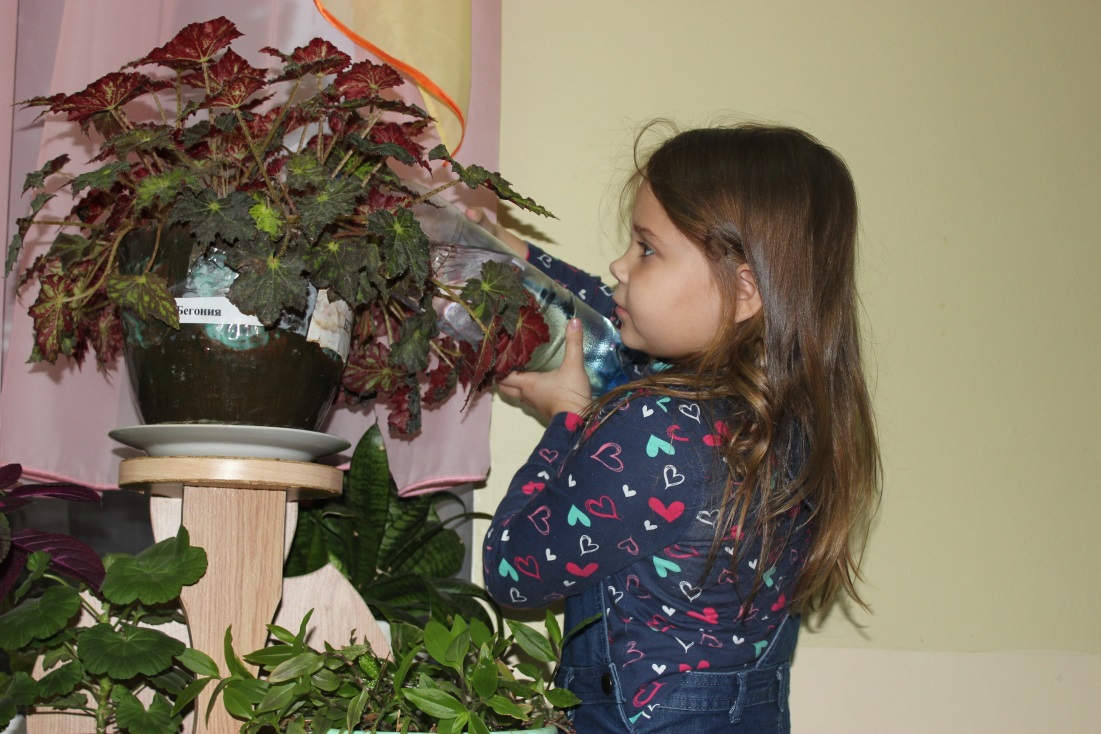 Влияние цвета растений  на детей.
Холодные( фиолетовые, синие, голубые и зеленые тона) успокаивают нервную систему. Композициями из синевато- голубоватых цветков хорошо любоваться перед сном. Это стимулирует мышечное расслабление, способствует хорошему сну, быстрому восстановлению работоспособности.
Теплые красные, оранжевые, желтые тона, наоборот, помогают  проснуться.
Растения с ярко-красной окраской бодрят, повышают работоспособность и снижают 
     утомление
Растения с розовыми цветками 
      устраняют грусть и меланхолию.
Вывод:
Здоровье человека более чем на 25% связано с состоянием окружающей среды. 
          Искусство правильного подбора и сочетания растений с тем, чтобы они оказали максимально благоприятное воздействие на физическое и духовное состояние ребенка, должно явиться полем деятельности каждого из педагогов, тем более, что природа создала большое число растений, которые можно использовать для решения проблемы чистоты воздуха  в закрытых помещениях .
Человек — часть природы: он не может жить вне ее, не может  нарушать законы, по которым существует окружающий его мир. Только  научившись жить в полном согласии с природой, мы сможем лучше понять ее тайны, сохранить самое удивительное творение природы — жизнь на земле. 
     Экологическое воспитание в настоящее время расценивается как  приоритетное направление перестройки дошкольного воспитания.
Спасибо за внимание!